January 2023
Project: IEEE P802.15 Working Group for Wireless Personal Area Networks (WPANs)

Submission Title: Enhanced poll and report based on compressed PSDU for NBA-MMS UWB
Date Submitted: January 2023
Source: Kuan Wu, Lei Huang, Bin Qian, Rojan Chitrakar, David Xun Yang (Huawei Technologies)
Email: wukuan2@huawei.com
Abstract:	Introducing enhanced designs of request and report messages in compressed PSDU format for NBA-MMS UWB applications
Purpose: Enhancing the design of messages in compressed PSDU format for NBA-MMS UWB
Notice: This document has been prepared to assist the IEEE P802.15.  It is offered as a basis for discussion and is not binding on the contributing individual(s) or organization(s). The material in this document is subject to change in form and content after further study. The contributor(s) reserve(s) the right to add, amend or withdraw material contained herein.
Release: The contributor acknowledges and accepts that this contribution becomes the property of IEEE and may be made publicly available by P802.15.
Slide 1
Kuan Wu, et al
January 2023
Slide 2
Kuan Wu, et al
January 2023
References
1. IEEE Standard for Low-Rate Wireless Networks–Amendment 1: Enhanced Ultra Wideband (UWB) Physical Layers (PHYs) and Associated Ranging Techniques, IEEE Standard 802.15.4z-2020 (Amendment to IEEE Standard 802.15.4-2020)

2. DCN 604r0 (November 2022) “NBA-MMS-UWB Compressed PSDU”

3. IEEE Standard for Low‐Rate Wireless Networks IEEE Std 802.15.4‐2020

4. DCN 378r0 (July 2022) “On the selection of number of fragments in MMS-UWB”

5. DCN 659r1 (November 2022) “Further thoughts on the MAC of the NBA-MMS UWB”
Slide 3
Kuan Wu, et al
January 2023
Recap: Compressed PSDU format for NB message(s)
As compared with 802.15. 4z nested IE format [1], a compressed PSDU format [2] specific to NBA-MMS-UWB control frames is proposed for efficient transmission of ranging measurement information
Baseline 250k O-QPSK NB PHY has limited PSDU capacity 
To keep NB packets duration shorter than 1ms  Good for energy consumption, radio co-existence, CFO estimate and etc.
Compressed PSDU format specific to NBA-MMS-UWB [2]
General format of Nested IE in legacy 4z (minimal configuration) [1]
Multiple nested IEs can be included in the same PSDU
Slide 4
Kuan Wu, et al
January 2023
Recap: Compressed PSDU format for NB message(s) (cont.)
Example case [2]: reporting 1 ranging TOF result
TOF in legacy 4z RMI IE: 70.4% TX occupancy in 1ms @ baseline 250kbit/s O-QPSK PHY [3]
TOF in compressed PSDU: 48.0% TX occupancy in 1ms @ baseline 250kbit/s O-QPSK PHY
Slide 5
Kuan Wu, et al
January 2023
Recap: Updating the number of fragments in NBA-MMS UWB
Dynamic # of fragments selection based on UWB channel conditions [4]-[5].
Feedback of recommended number of fragments (RNF) from responder to the initiator
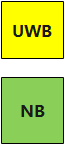 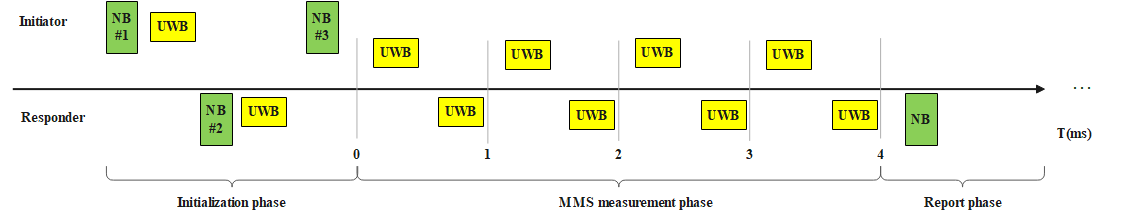 Observation: 
The feedback of RNF is not subject to the request from the initiator/controller side. Unneeded/uncontrolled feedback may consume unnecessary NB message overhead
Slide 6
Kuan Wu, et al
January 2023
Recap: Agile Frequency Hopping
Adaptive Frequency Hopping (AFH) is applied in NBA-MMS UWB [5]
To mitigate Wi-Fi interference
To use Wi-Fi non-occupied spectrum in priority
A new IE is designed to indicate AFH map in NBA-MMS UWB, which is efficient and flexible
UNII-3(5725-5850)
5730
5725
5735
5740
5745
5750
…
Wi-Fi  ch
144
153
149
SF = 3/4
…
NB ch
B11
B9
B0
B3
111101111101
AFH Map IE
Format of the AFH map proposed in [5]
Slide 7
Kuan Wu, et al
January 2023
Motivation
To enable the aforementioned functionalities in the compressed PSDU form in NBA-MMS UWB ranging
RNF request for updating the number of fragments 
AFH map indication
Slide 8
Kuan Wu, et al
January 2023
Proposal 1: Poll piggybacking extended functionality
Joint exploiting Frame Length and Message ID to carry Poll with Extended Functionality 
Introducing 1-octet/2-octet for Extended Functionality field in the data content field
Reusing message ID of Poll message  Not introducing new message IDs
TX occupancy in 1ms is less than 50%  following the considerations for NB compression
Slide 9
Kuan Wu, et al
January 2023
Proposal 1: Poll piggybacking extended functionality (cont.)
Poll with 1-octet piggybacking information
Poll message piggybacks RNF request for updating the number of fragments
Poll with 2-octet piggybacking information
Besides RNF request, the poll message also piggybacks the Agile Frequency Hopping (AFH) map [5] information in the content
Slide 10
Kuan Wu, et al
January 2023
Proposal 2: Report piggybacking extended functionality
Joint exploiting Frame Length and Message ID to carry report with Extended Functionality 
Introducing 1 octet for Report with extended functionality field in the data content field
Not introducing new message IDs to distinguish different ranging measurement reports  Saving the number of message IDs
The detailed formats of RNF and RNF Report presence control are TBD.
Slide 11
Kuan Wu, et al
January 2023
Proposal 2: Report piggybacking extended functionality (cont.)
The Ranging Measurement Report Selection (RMRS) field in the Report Control field determines the content of the ranging measurement report
Including TOF, Reply Time (RT), Round Trip Time (RTT), and etc
Slide 12
Kuan Wu, et al
January 2023
Summary
In this contribution, we introduce the enhanced poll and report messages in the form of compressed PSDU for NBA-MMS UWB applications
Allowing poll message piggybacking extended functionality with RNF request and/or AFH map information
Allowing report message piggybacking extended functionality with RNF report and ranging measurement report
Slide 13
Kuan Wu, et al